DESIGN INTERIOR Ii
PERENCANAAN INTERIOR toko
DOSEN : SAKUNDRIA SATYA MURTI WARDHANA SSn. MDes, HDII
Last assistensi
Presentasi final project sebelum UAS
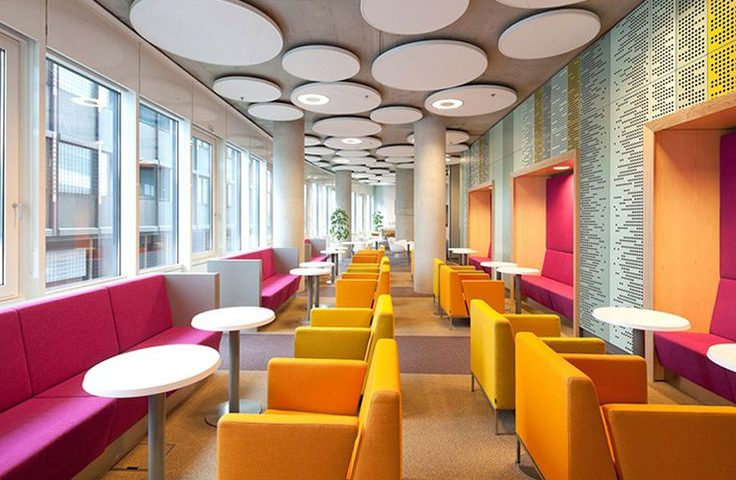